LE MAGISTRATURE ROMANE
Il sistema politico romano in sintesi
SENATO
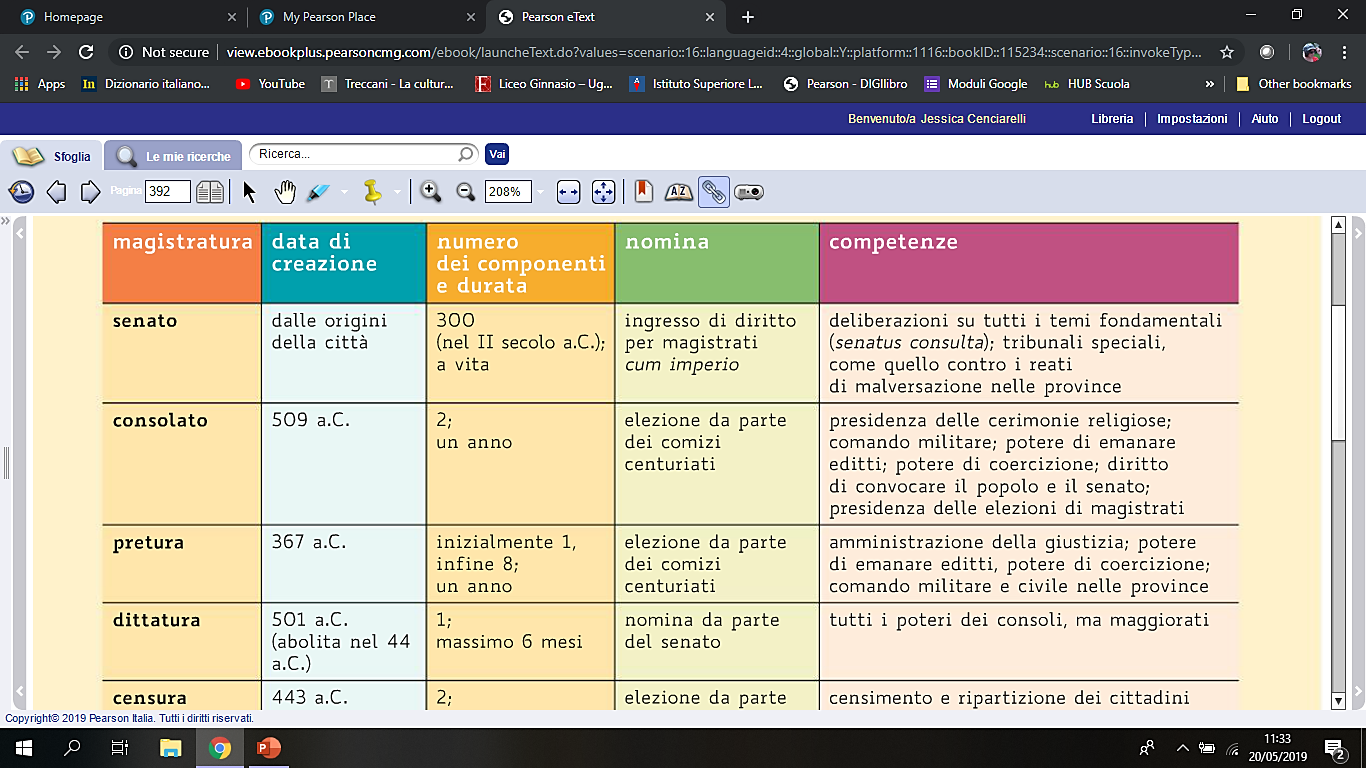 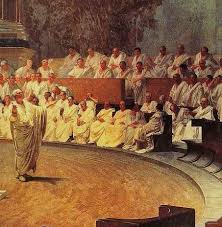 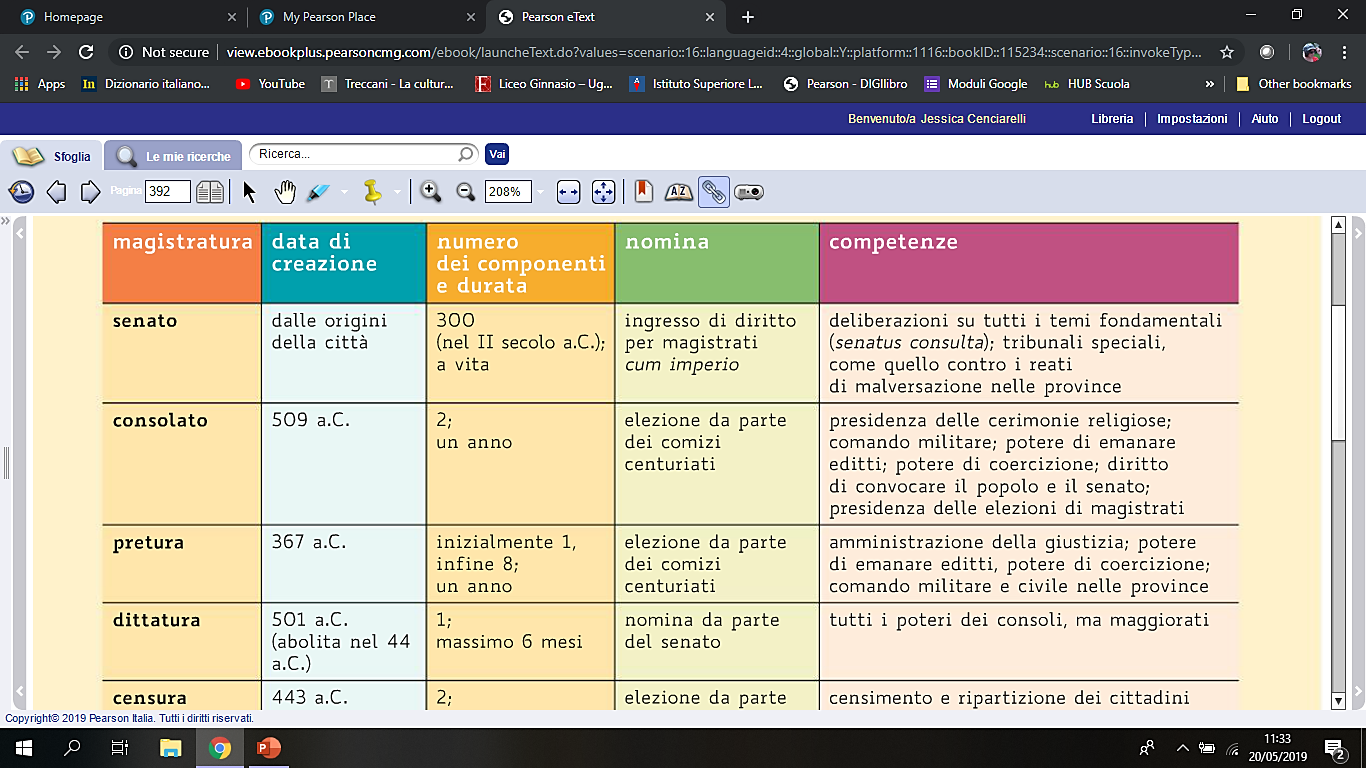 CONSOLATO
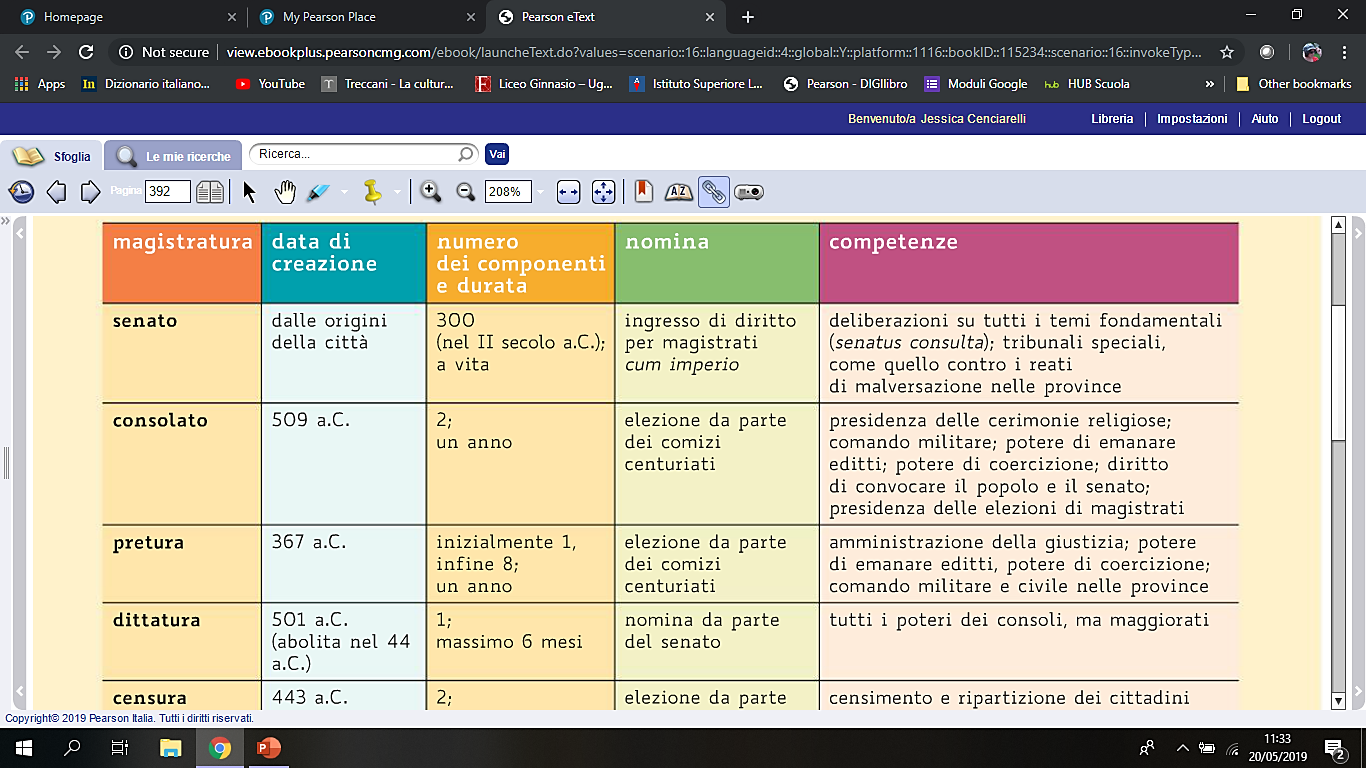 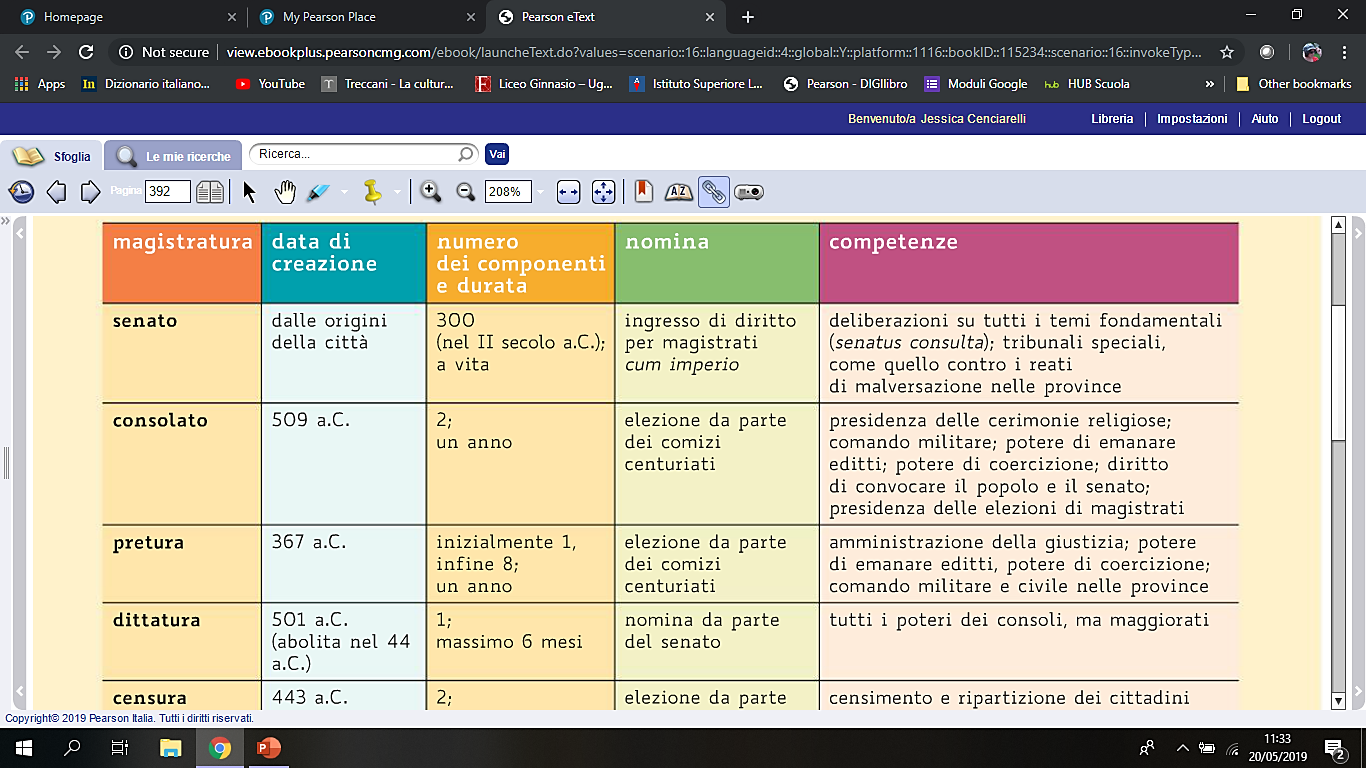 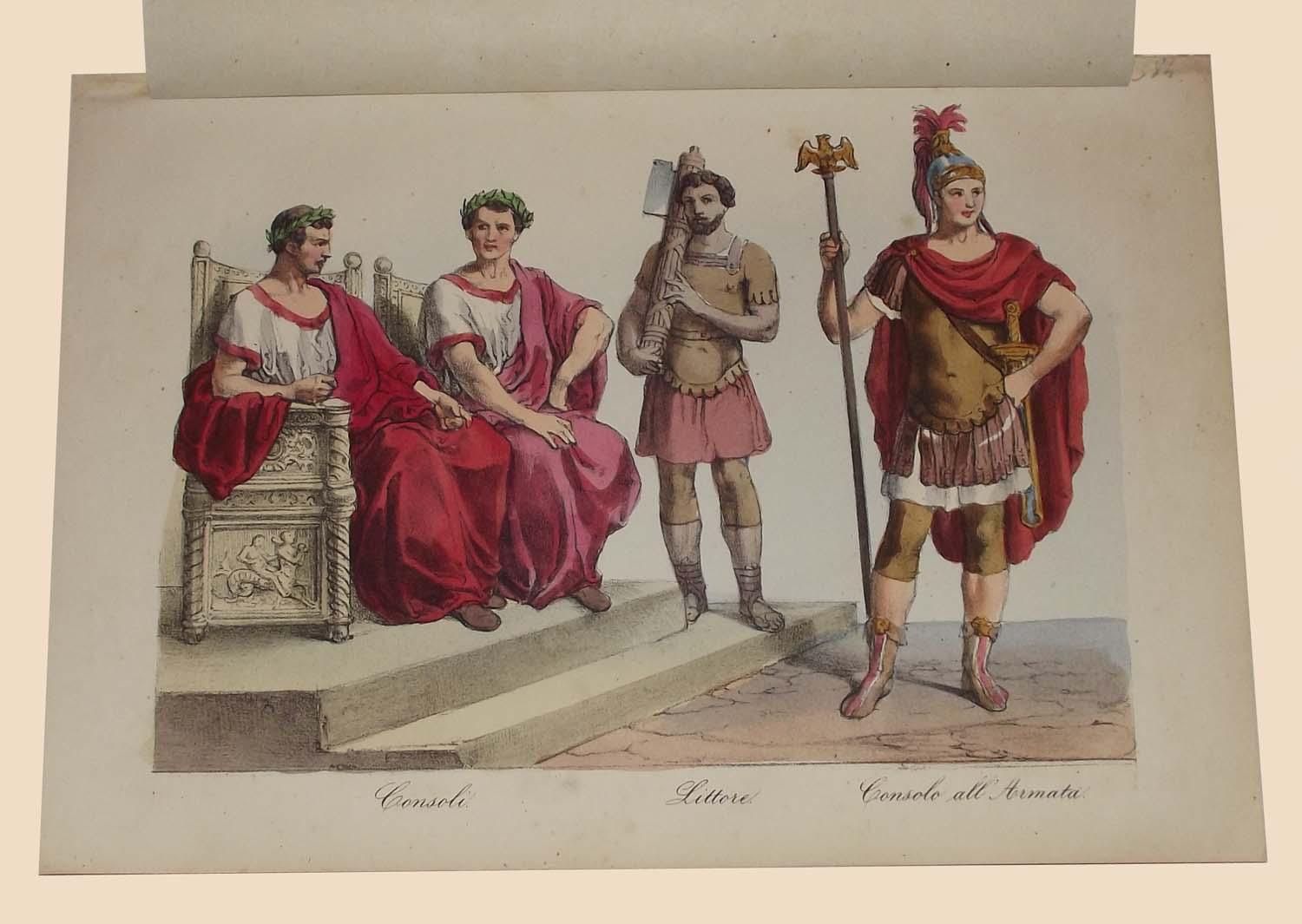 PRETURA
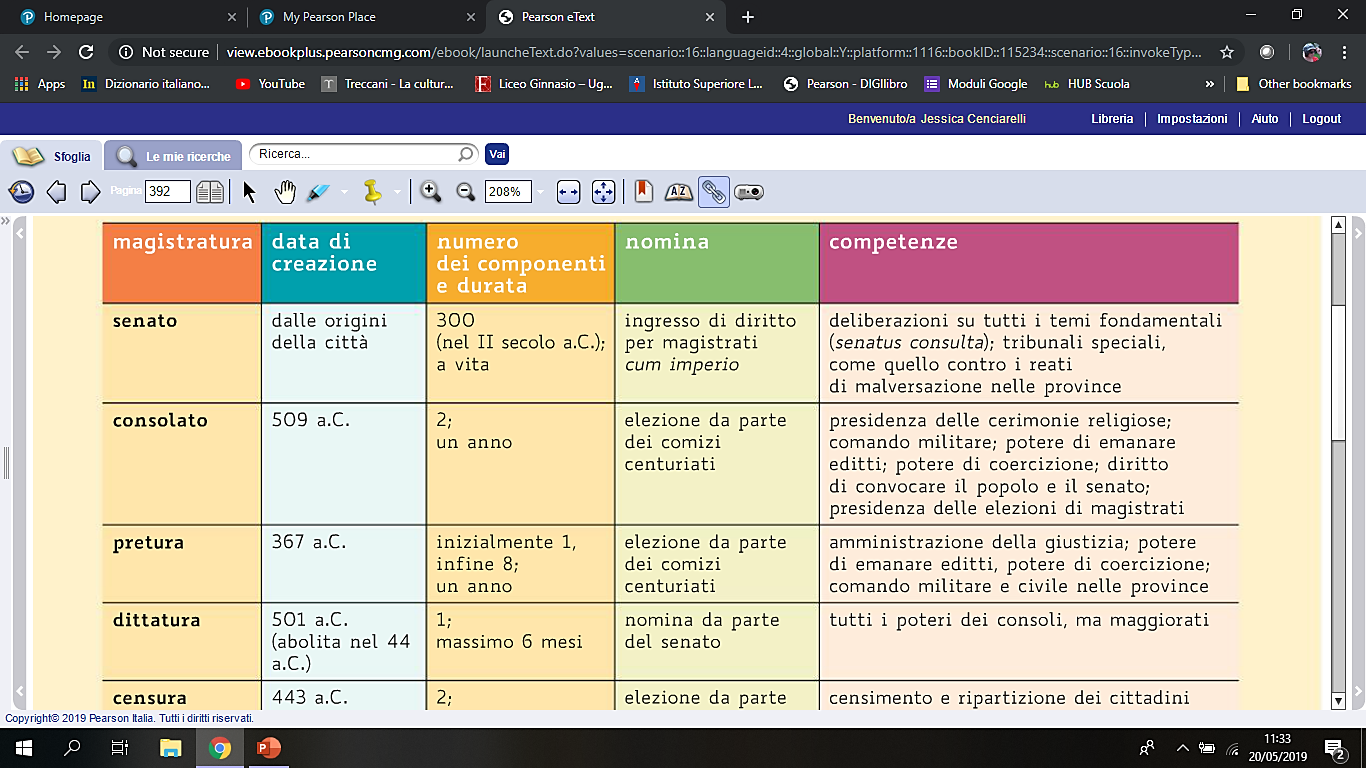 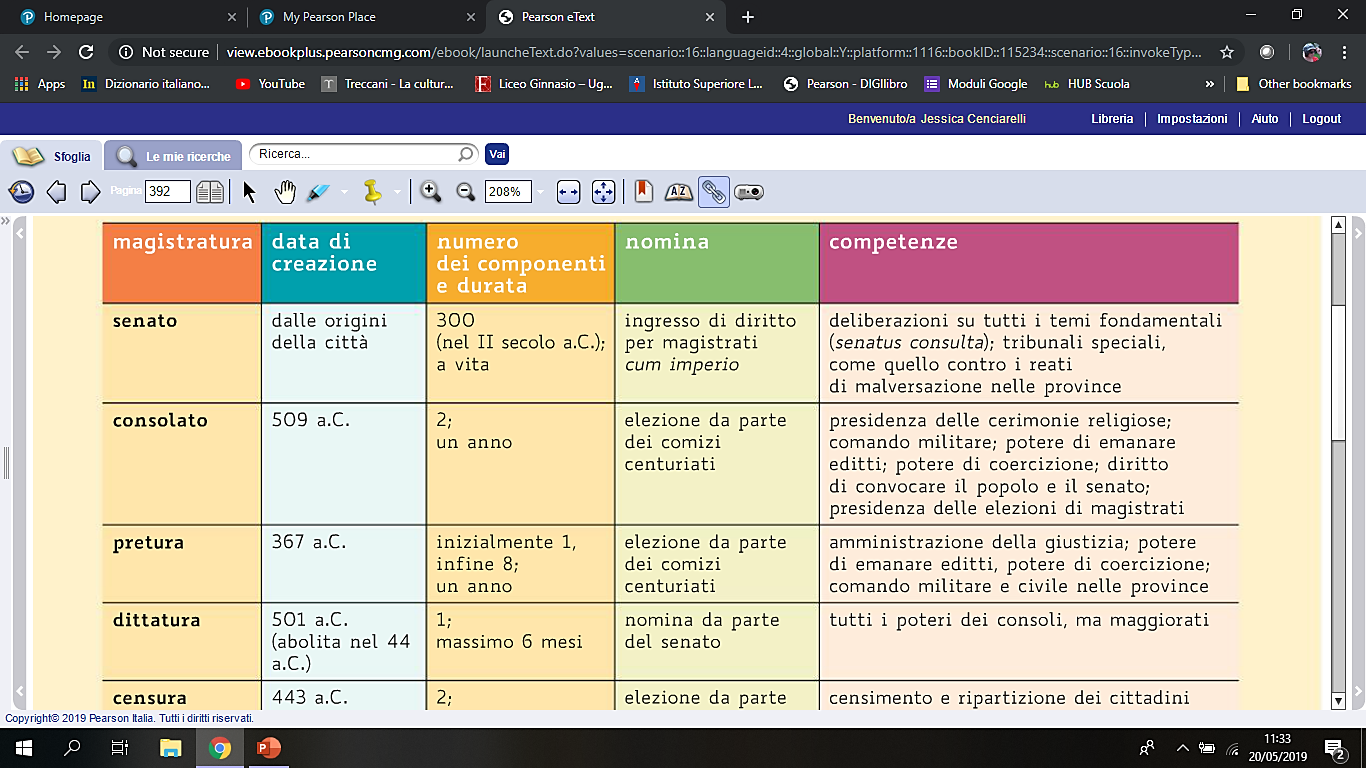 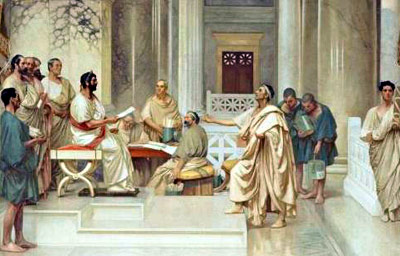 DITTATURA
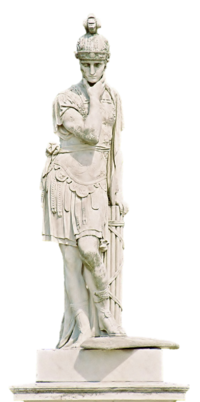 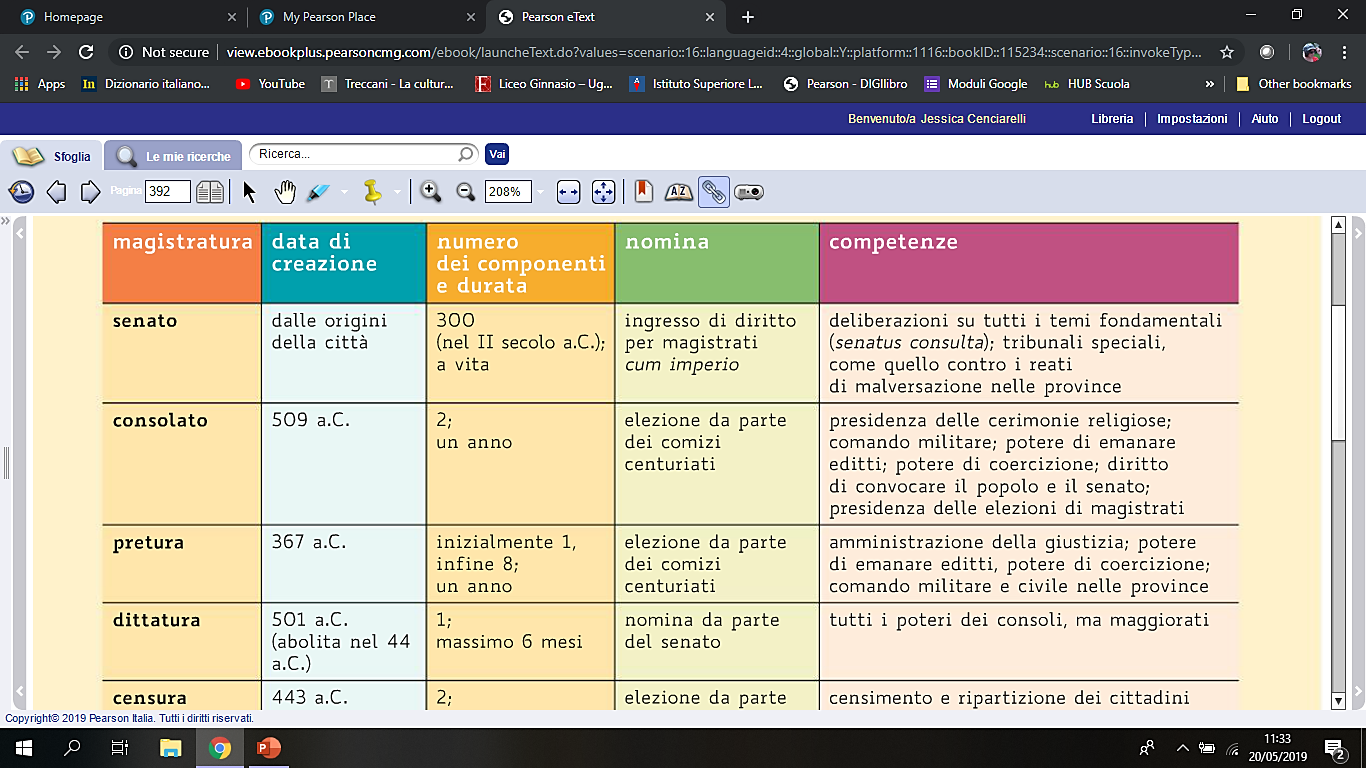 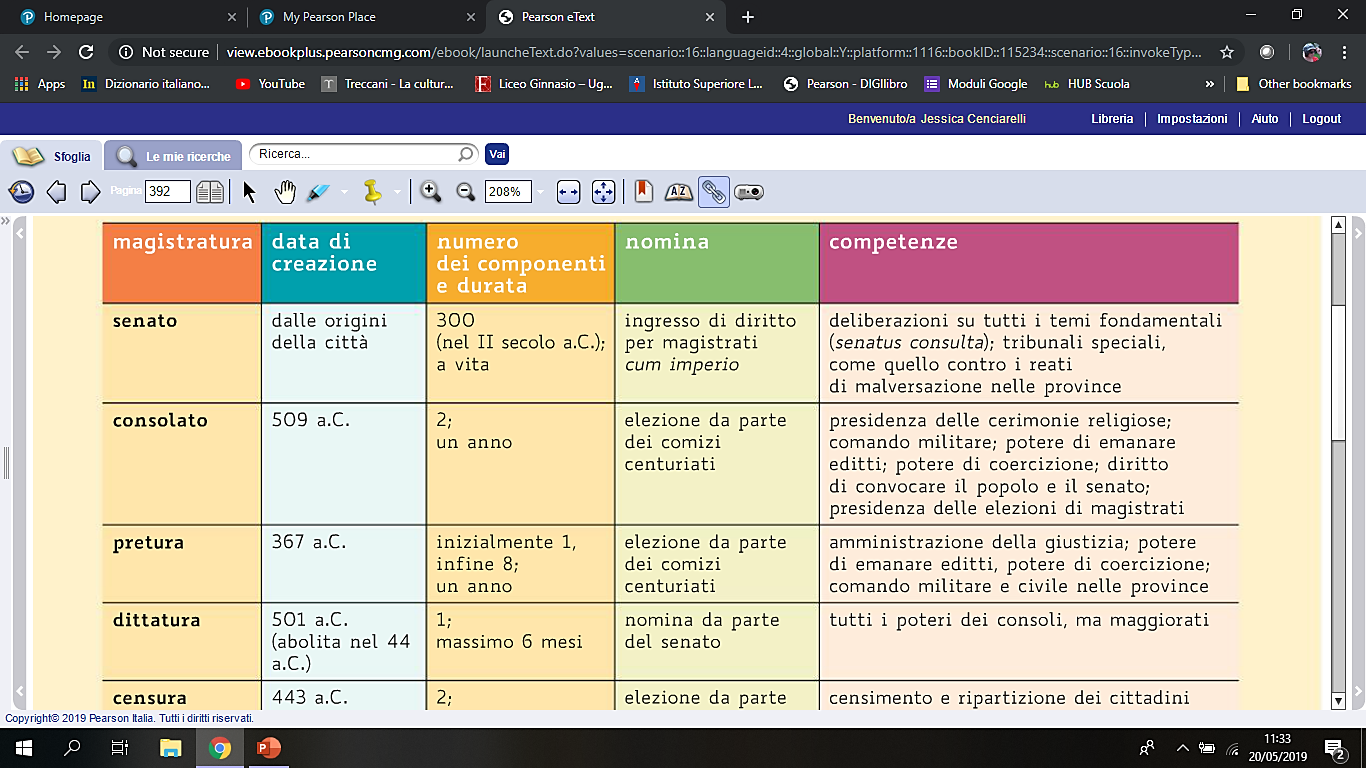 CENSURA
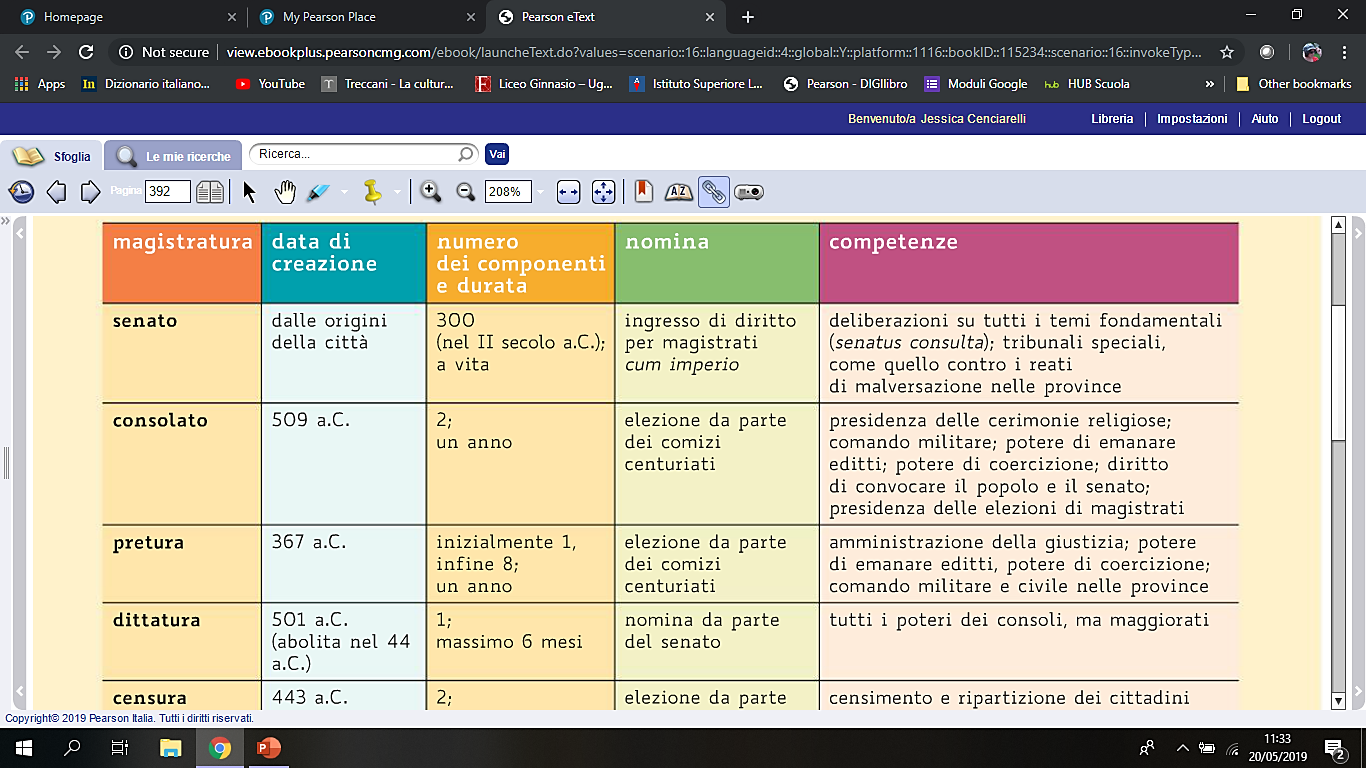 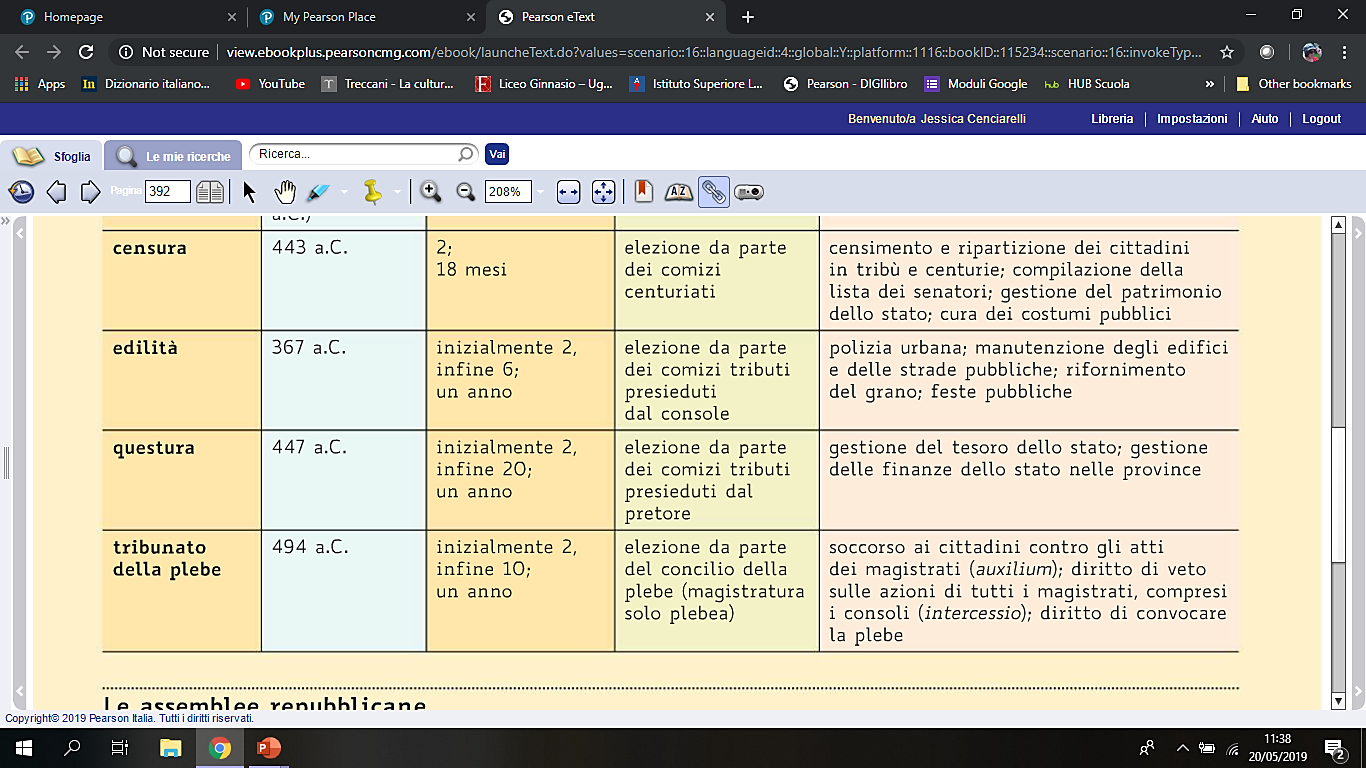 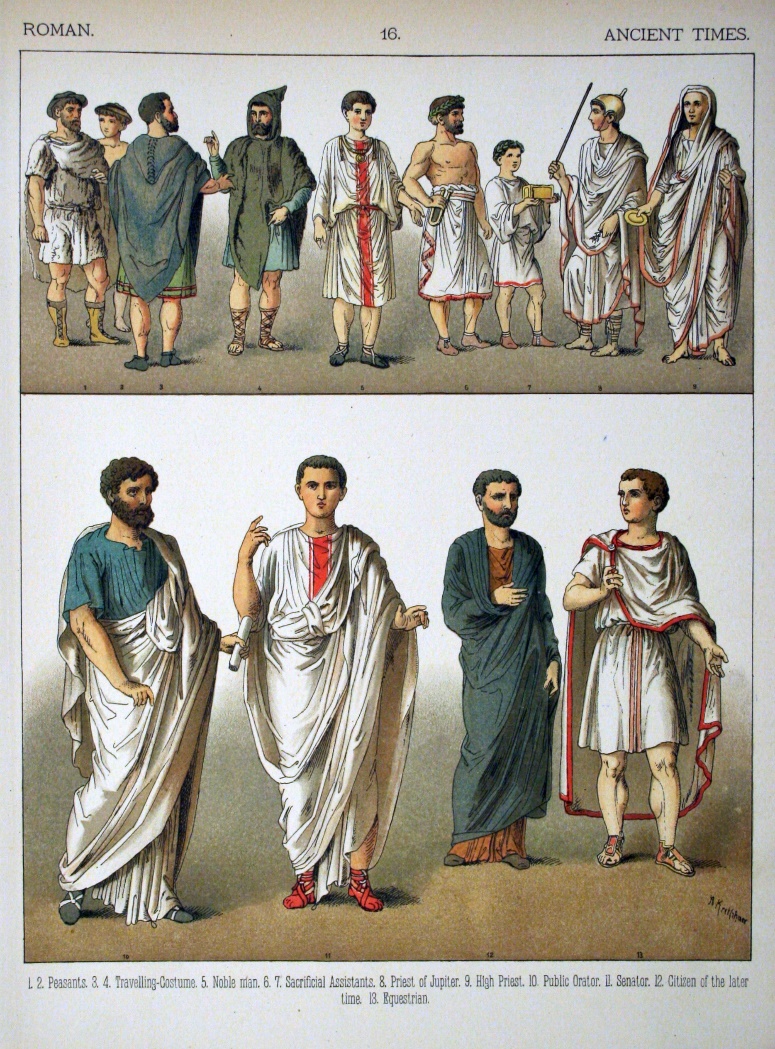 EDILITÀ
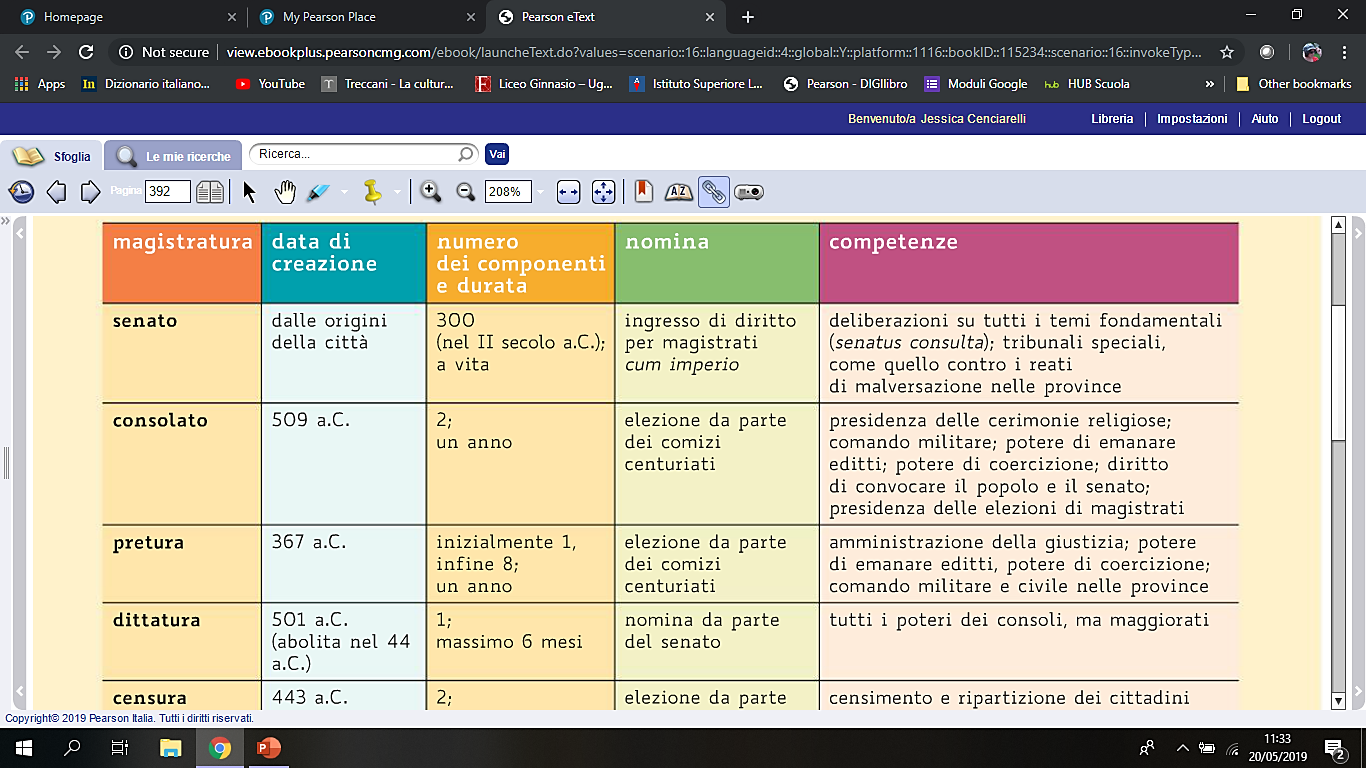 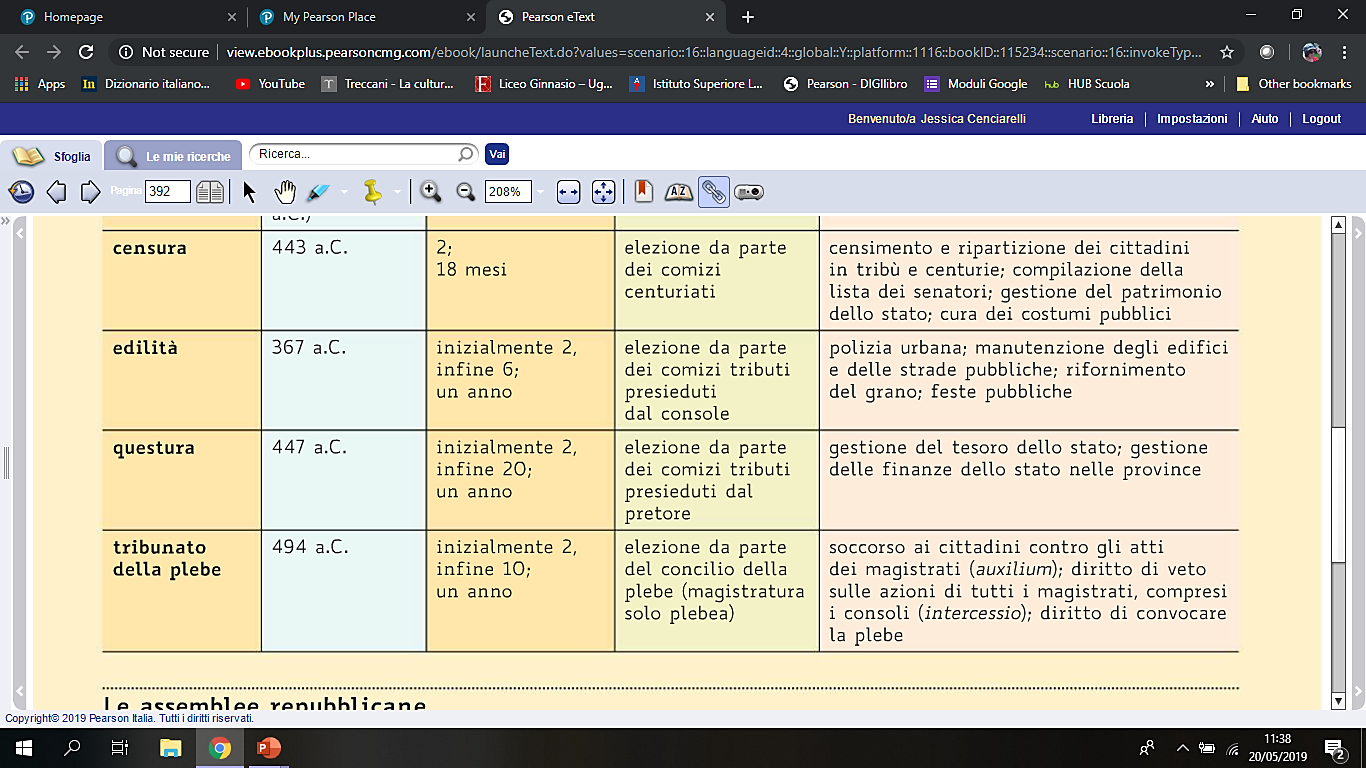 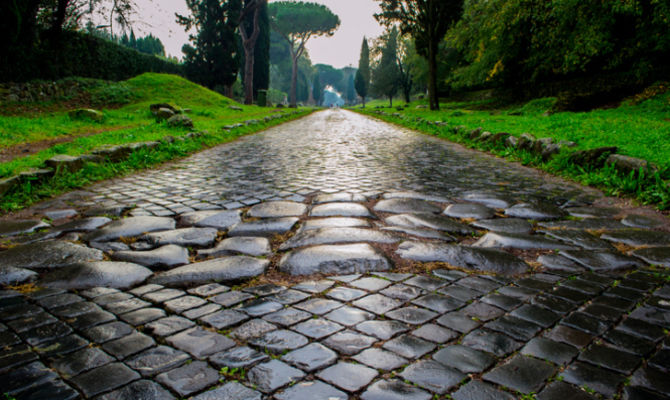 QUESTURA
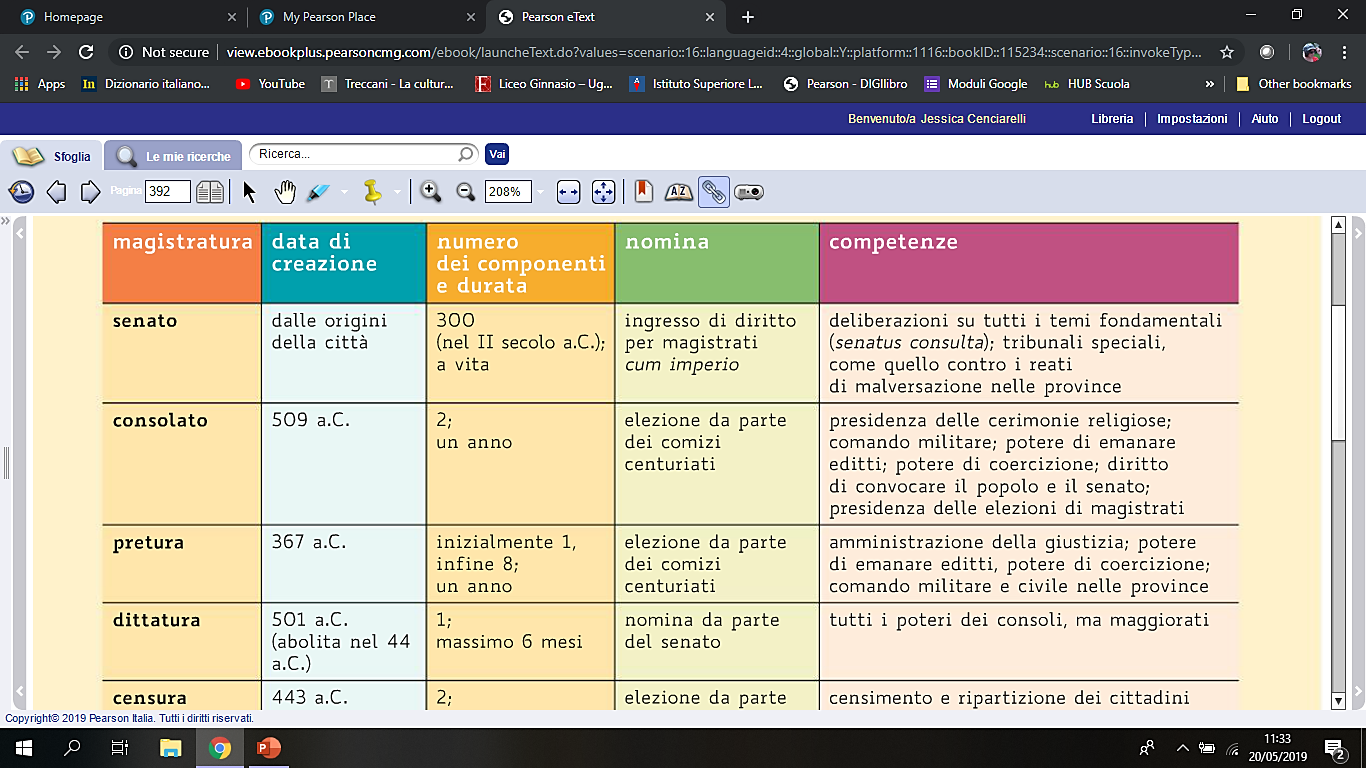 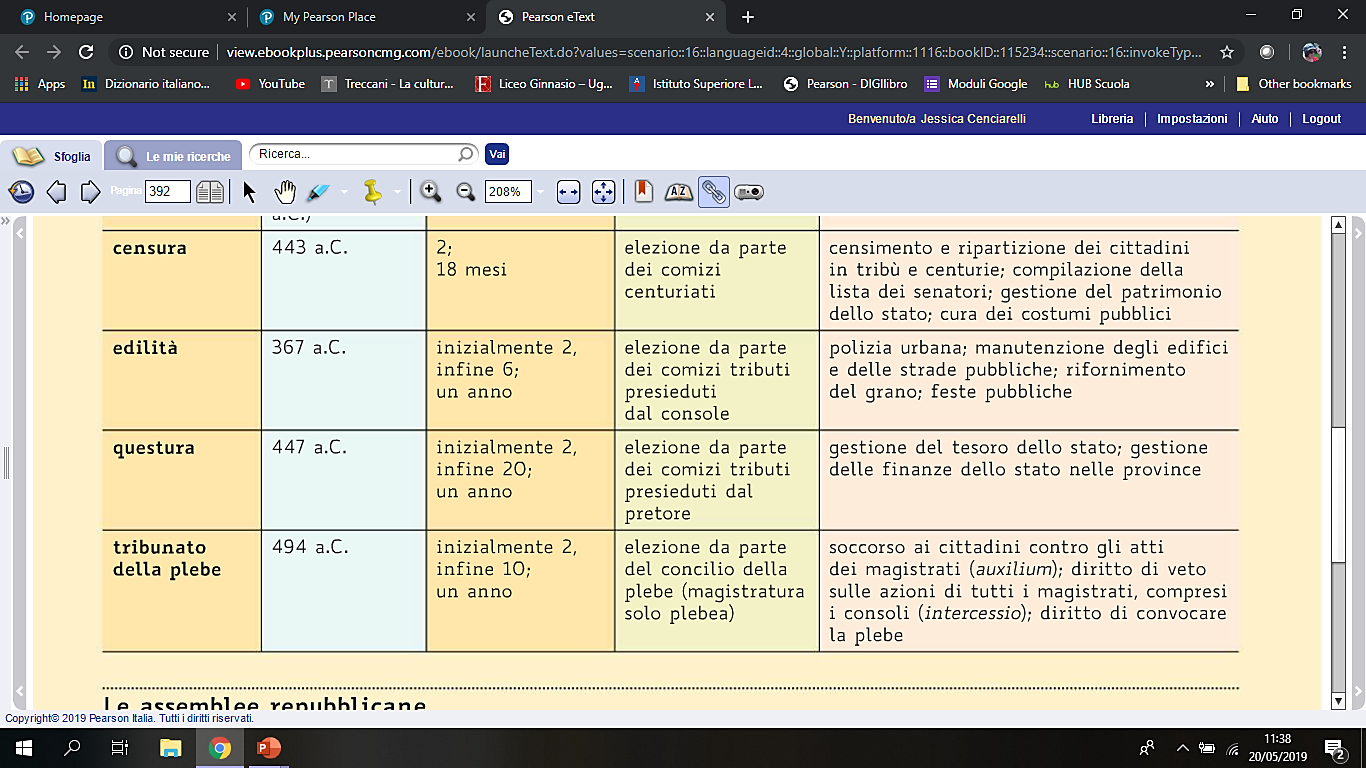 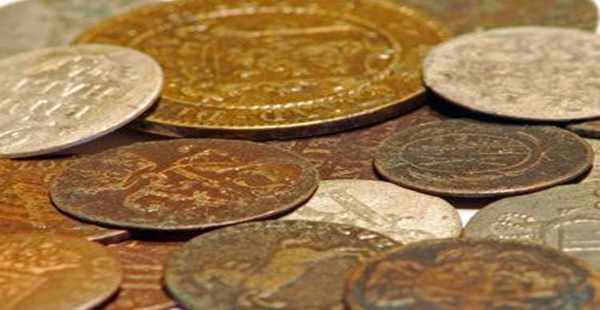 TRIBUNATO DELLA PLEBE
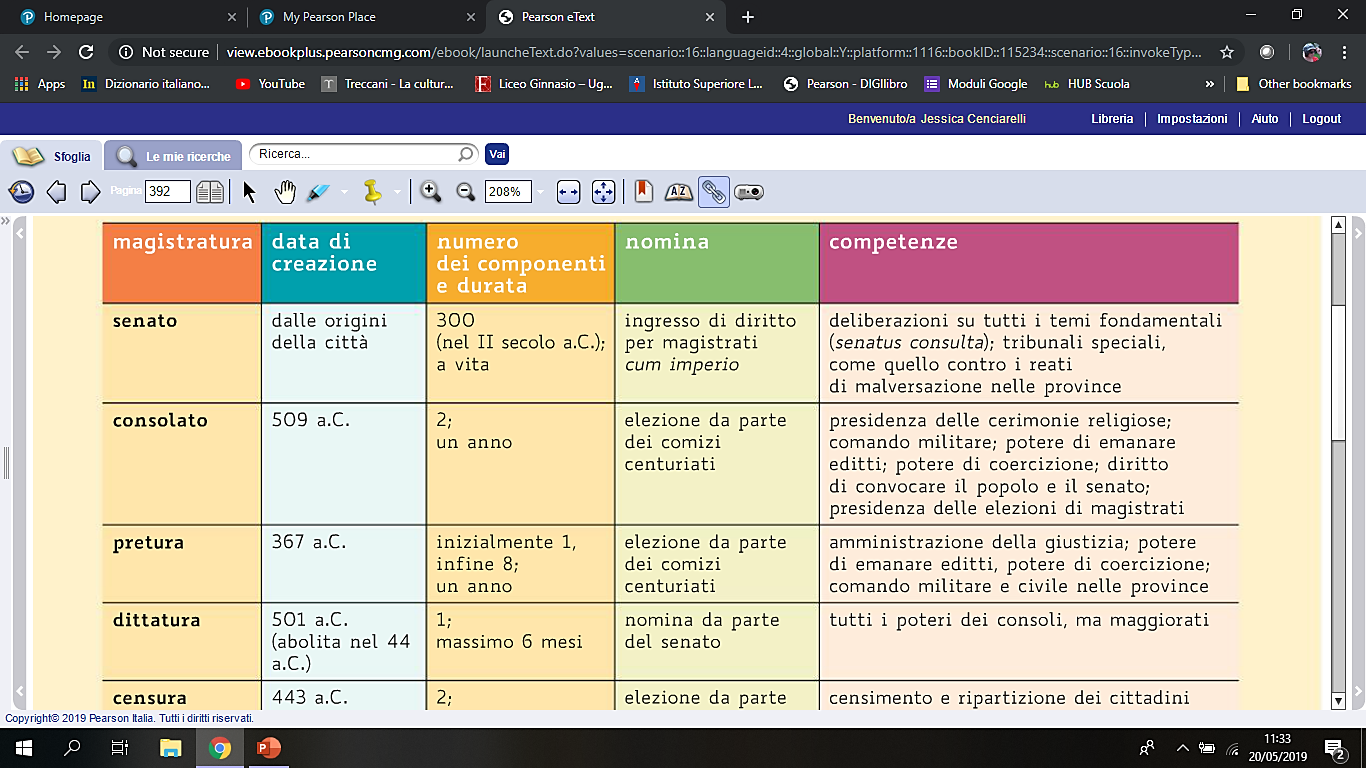 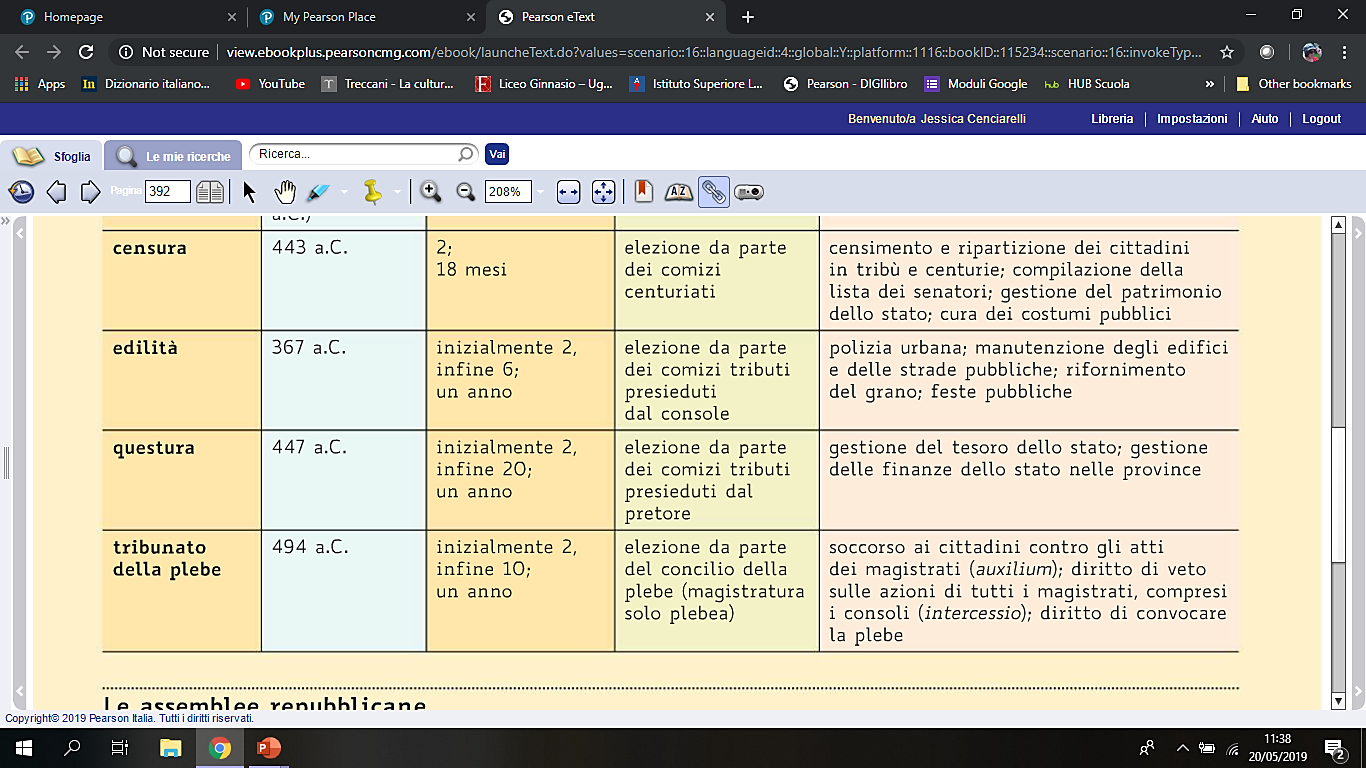 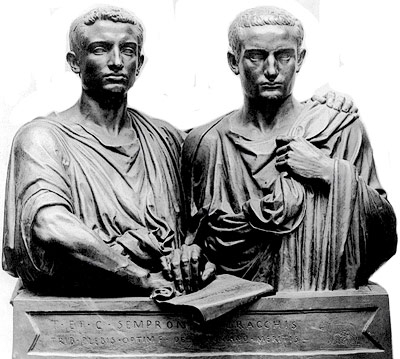 LE ASSEMBLEE REPUBBLICANE
Il sistema politico romano in sintesi
COMIZI CURIATI
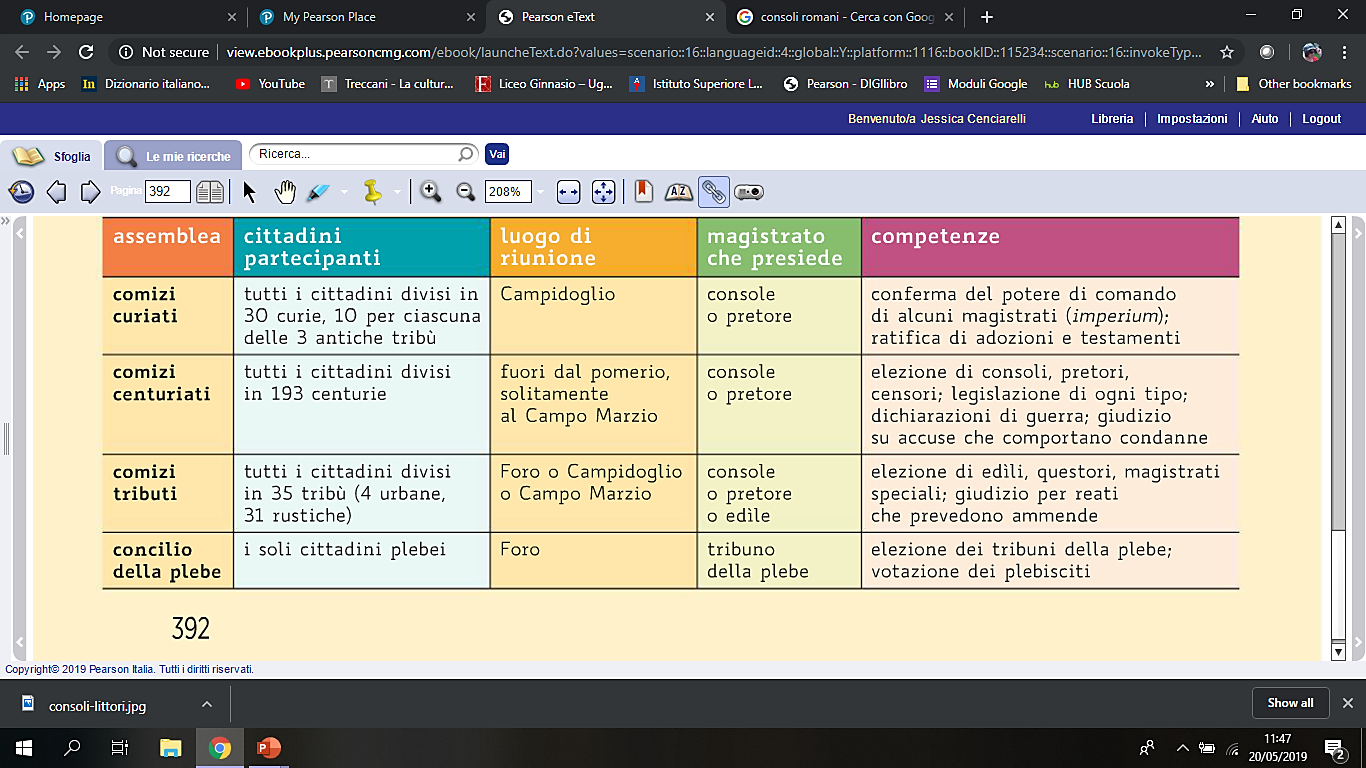 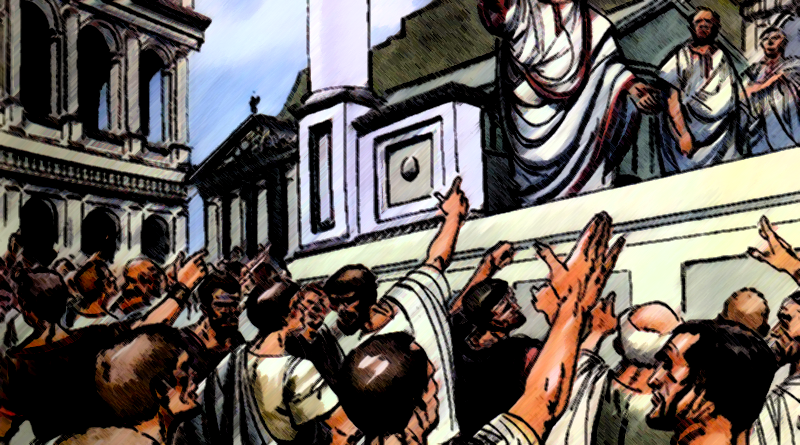 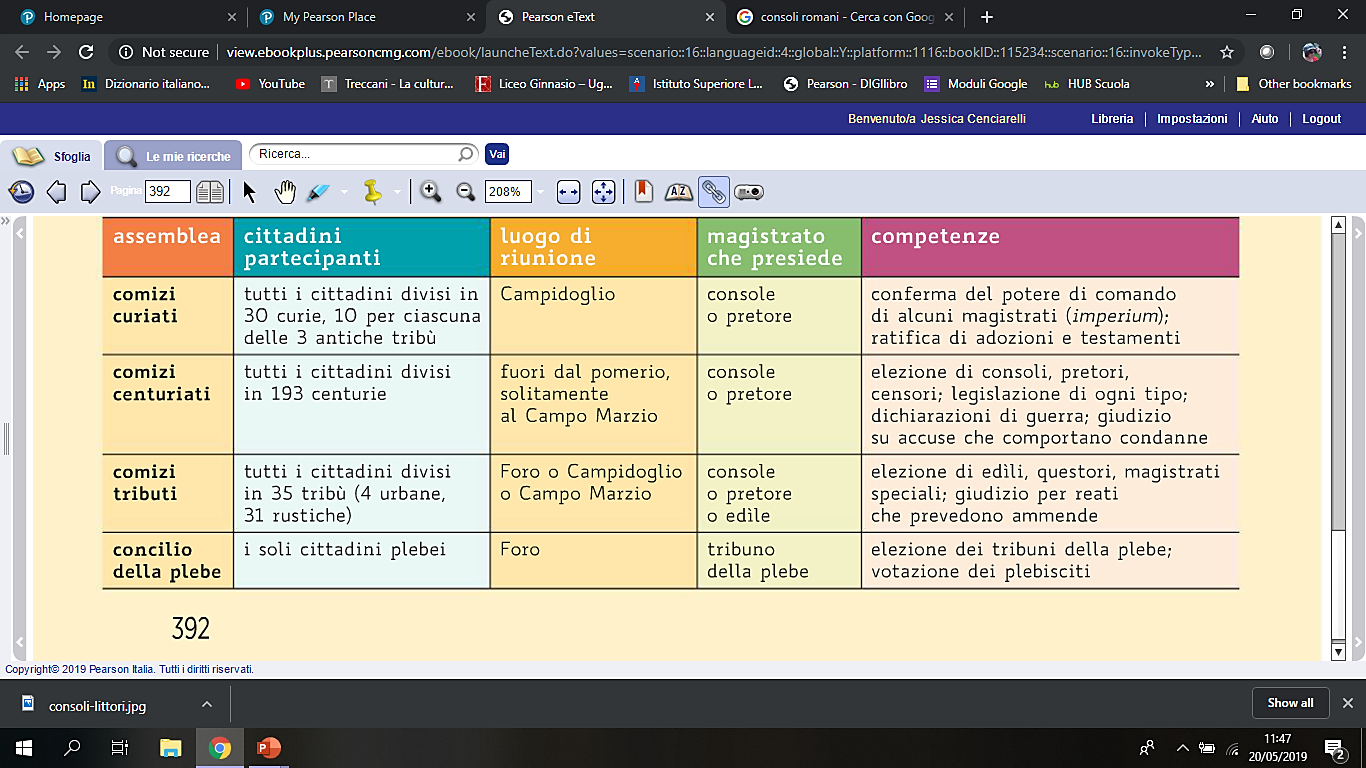 COMIZI CENTURIATI
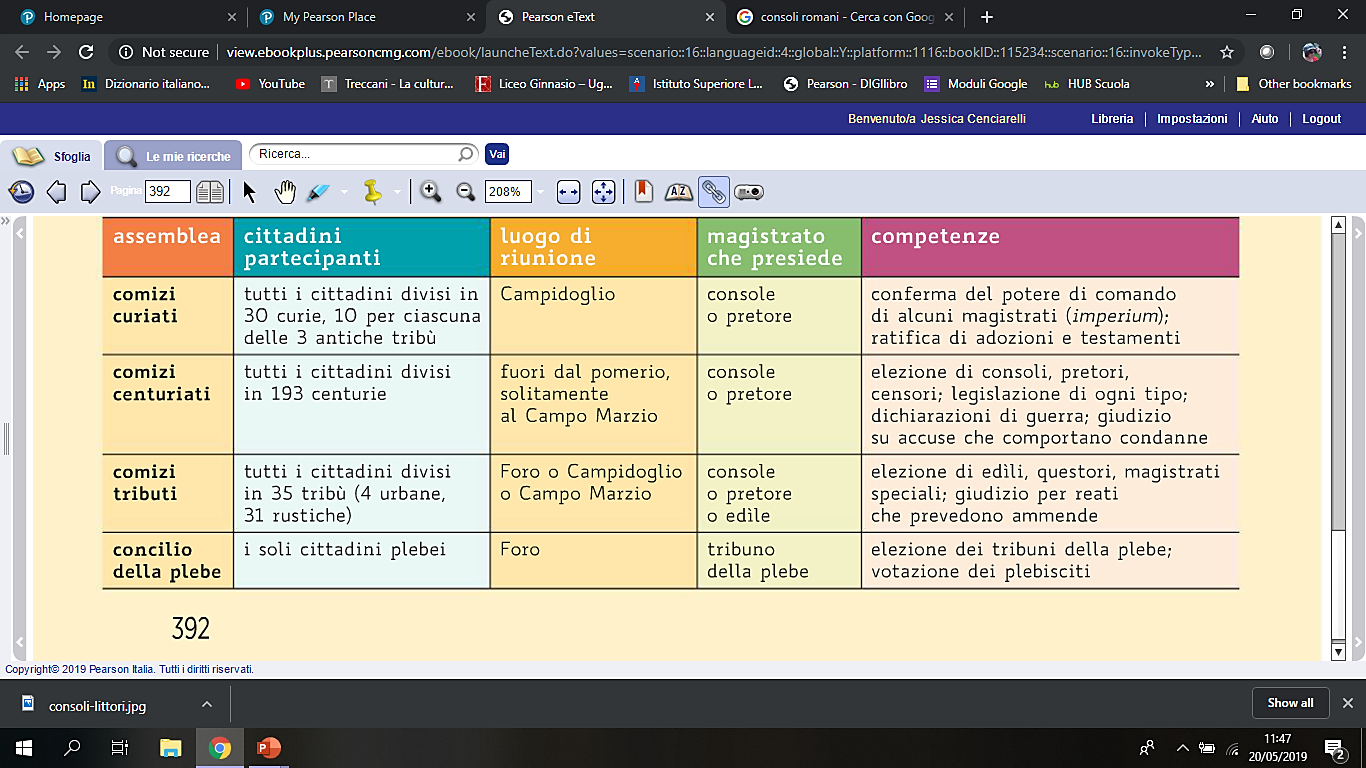 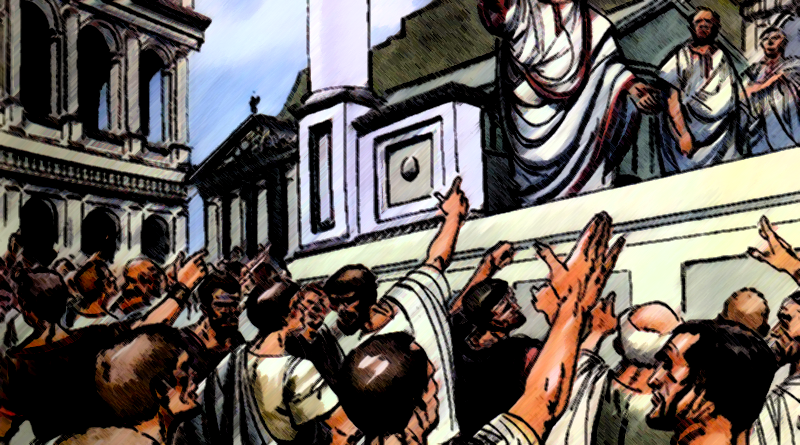 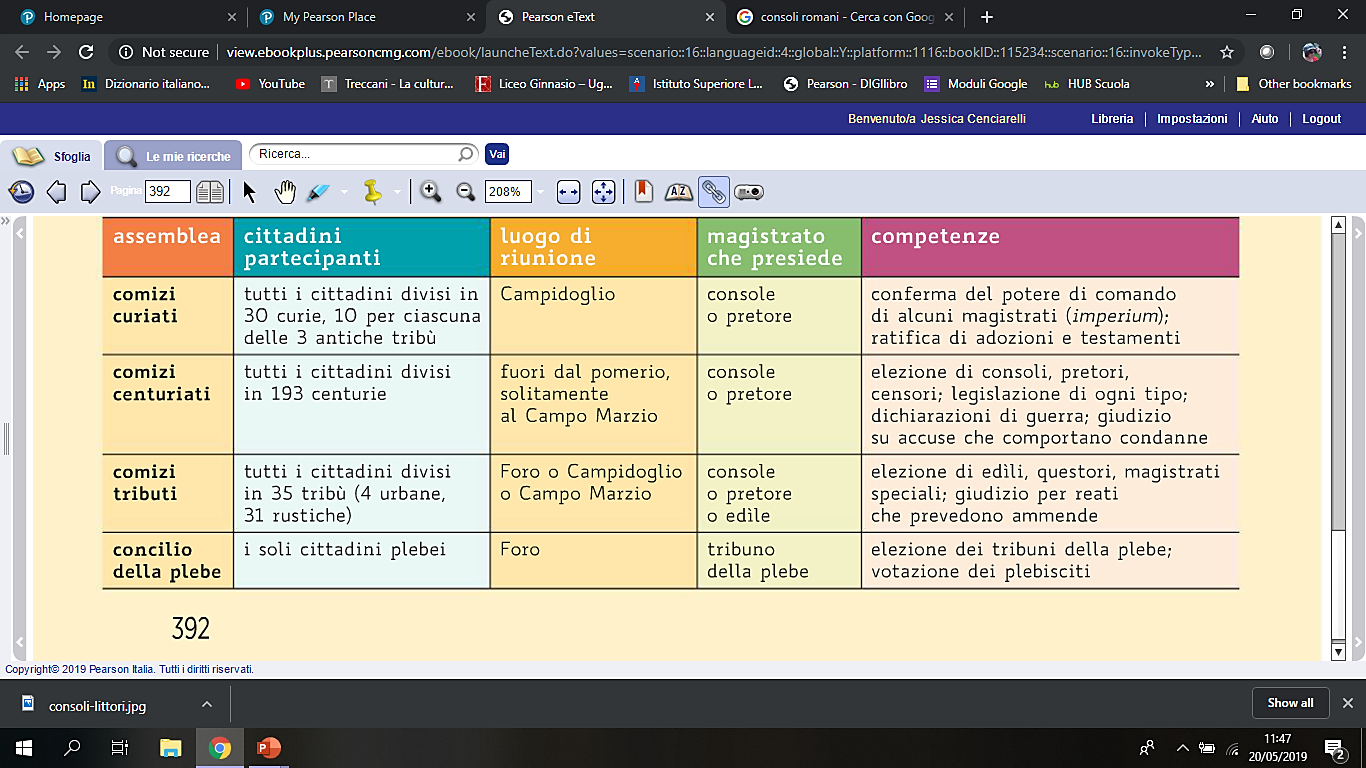 COMIZI TRIBUTI
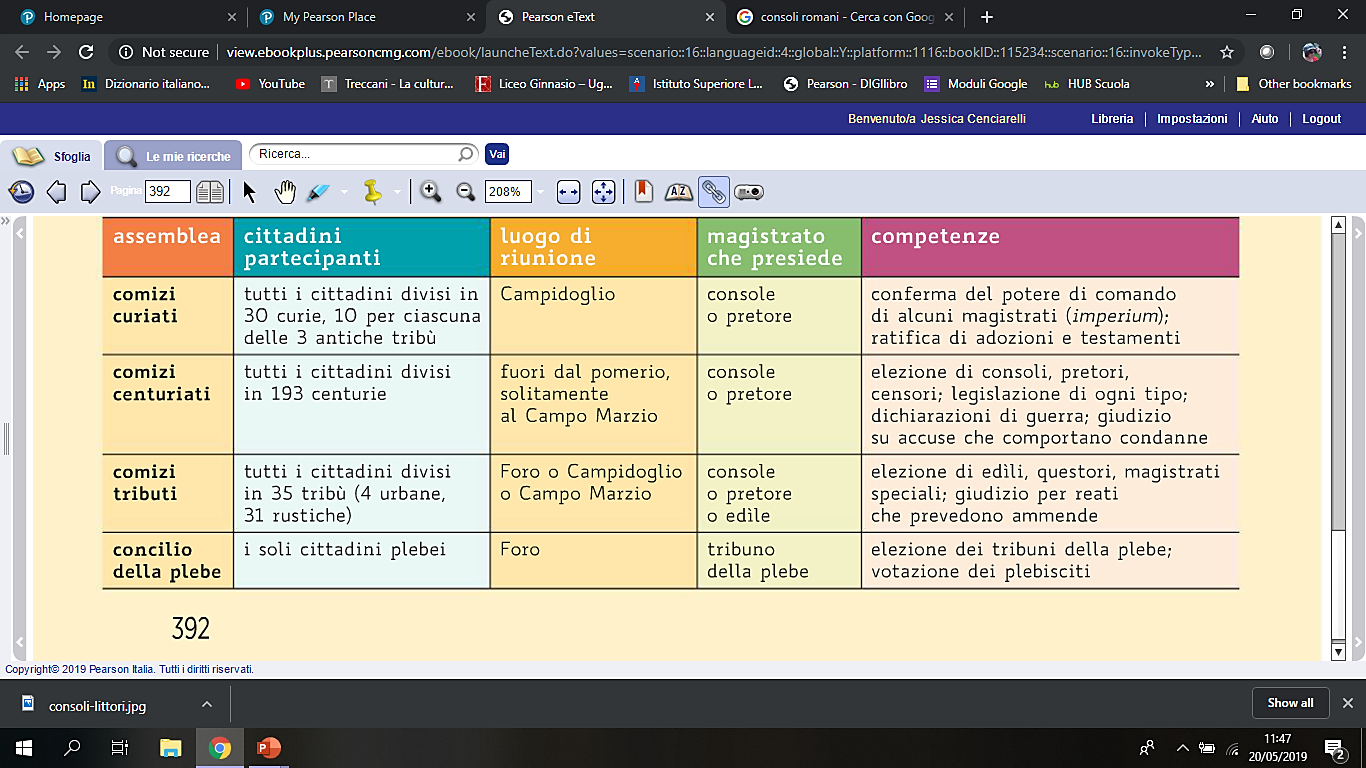 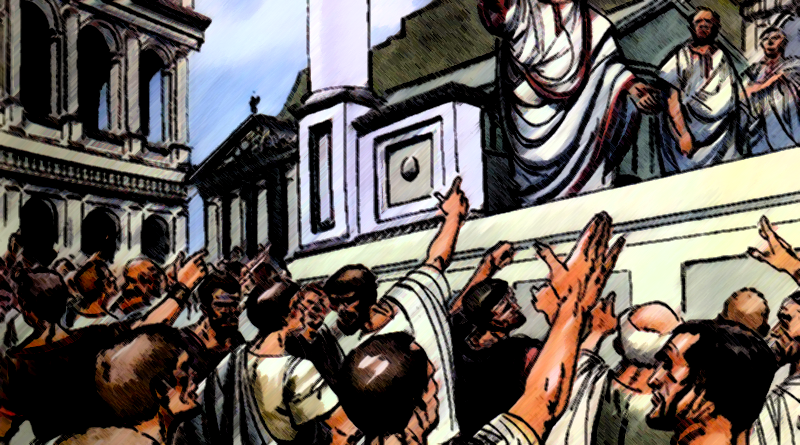 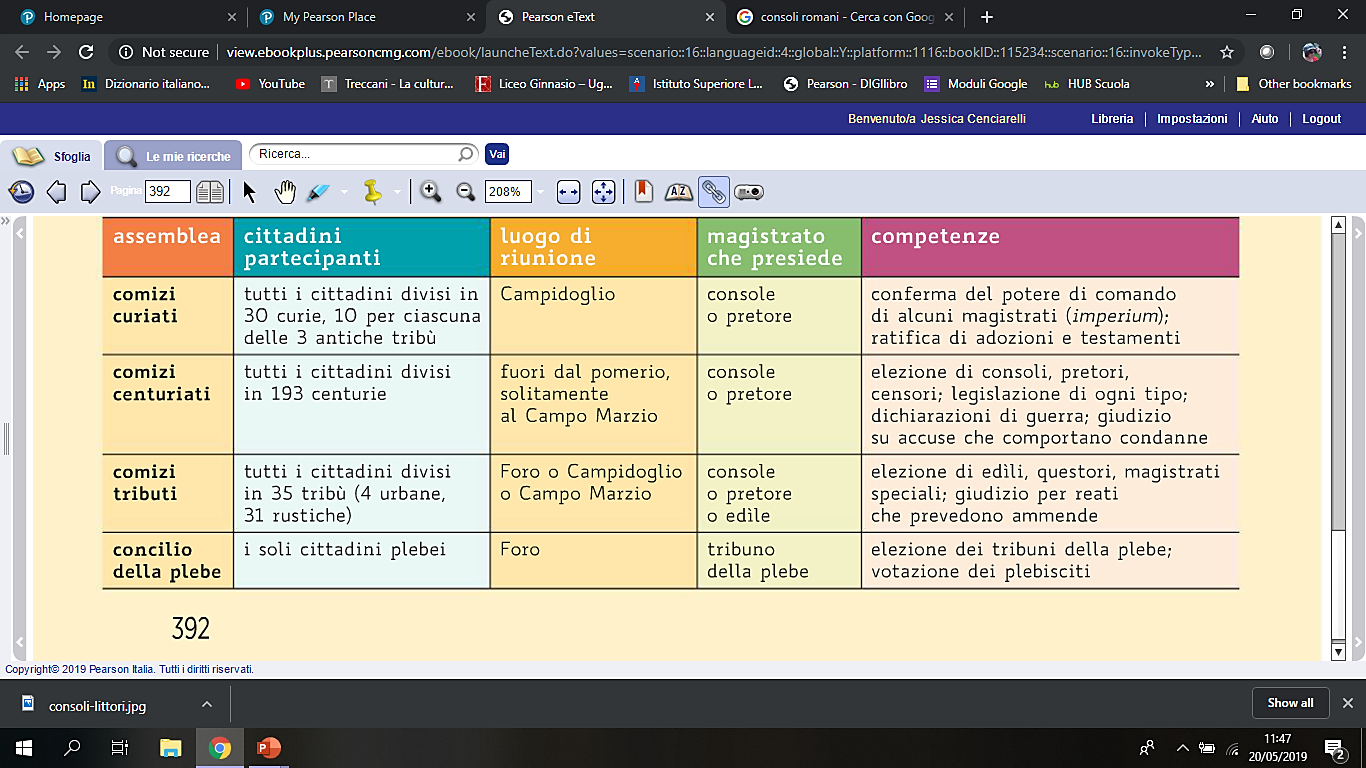 CONCILIO DELLA PLEBE
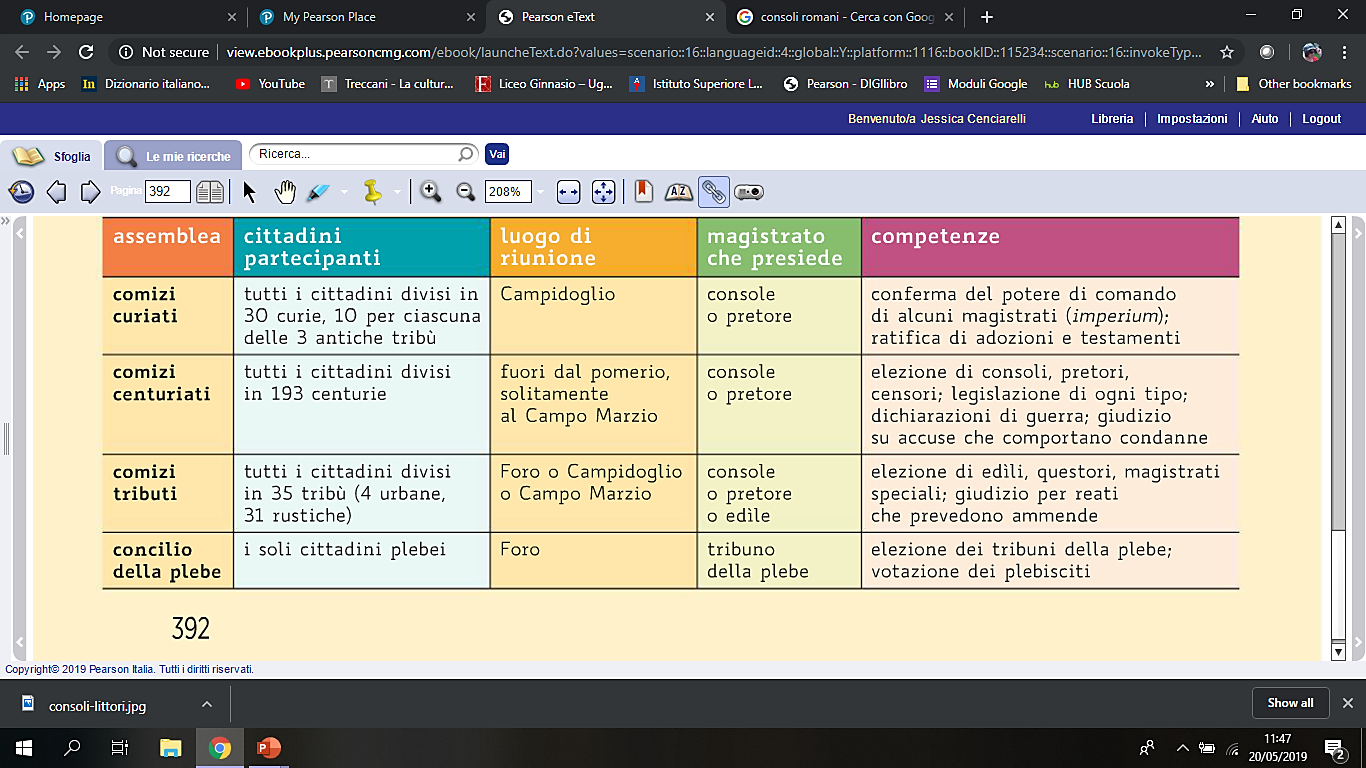 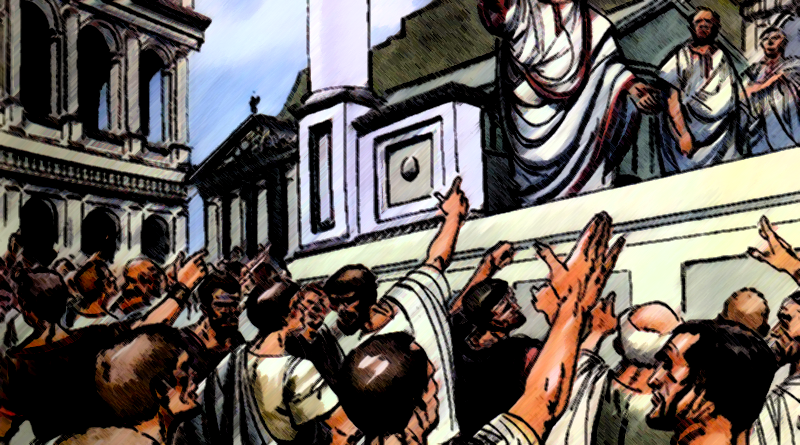 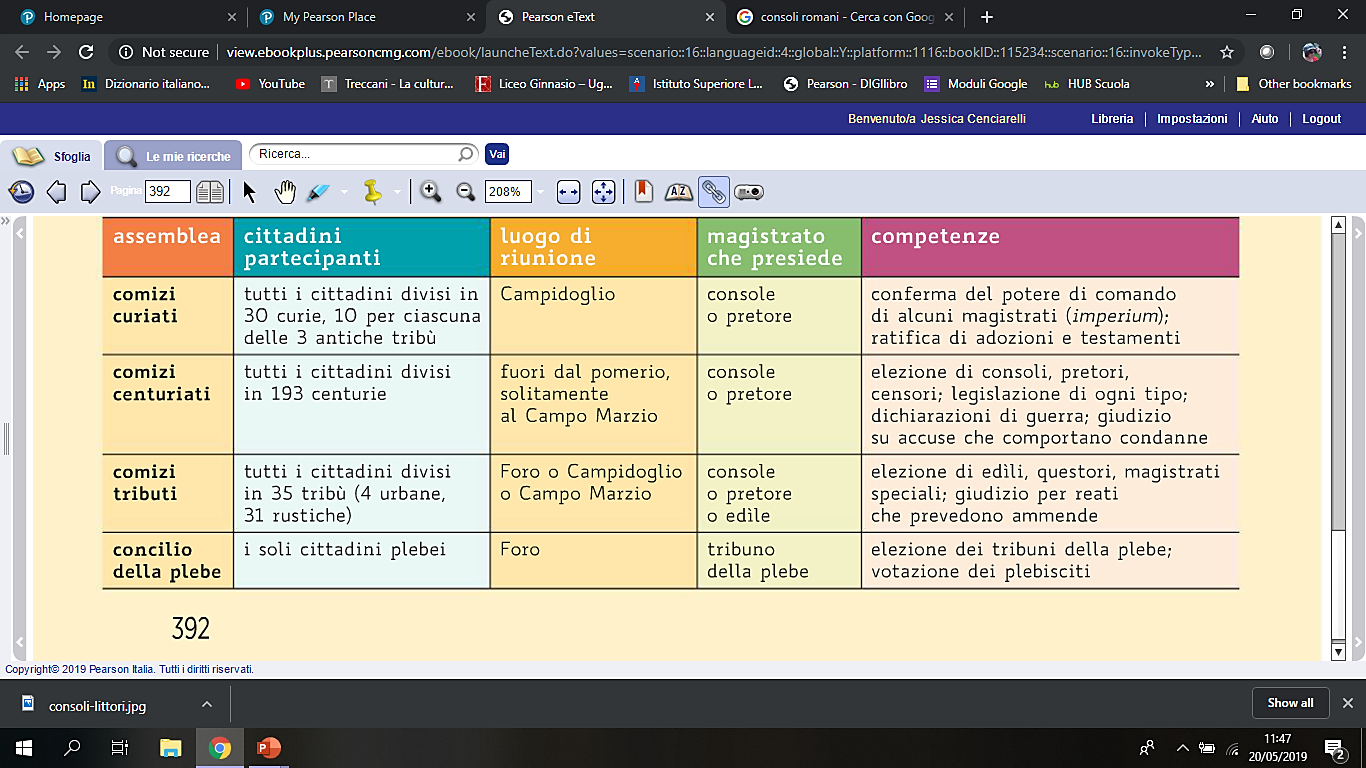 FINE
Amerini, Zanette, Tincati, Metropolis, vol.1 Pearson, 2017, p.392